REȚELE DE CALCULATOARET.3 –Nivelul Aplicație
Protocoalele nivelului aplicație. Protocolul HTTP. Protocolul TELNET. Protocolul FTP. Protocolul SMTP. Protocolul DNS. Protocolul DHCP. Protocolul SNMP
Scopul Lecției: De a face cunoștință cu protocoalele de bază a nivelului Aplicație. De a înțelege funcțiile nivelului Aplicație.
Studentul trebuie să cunoască:
§  Protocoalele de bază a nivelului Aplicație
§  Protocolul HTTP utilizarea 
§  Protocolul FTP utilizarea
§  Protocolul SMTP și DNS funcțiile și utilizarea
Conf. Univ. Dr. Crețu Vasilii
NIVELUL APLICAŢIE
NIVELUL APLICAŢIE
Nivelul Aplicaţie identifică şi stabileşte disponibilitatea partenerului de comunicaţie, sincronizează aplicaţiile între ele şi stabileşte procedurile pentru controlul integrităţii datelor şi erorilor. De asemenea identifică dacă există suficiente resurse pentru a sprijini comunicaţia între parteneri. El se ocupă cu protocoalele de nivel înalt, codificarea şi controlul dialogului, împachetarea datelor şi trimiterea lor la următoarele niveluri

HTTP (Hyper Text Transfer Protocol) - aplicaţii web (prezentare, baze de date etc);
Telnet - terminale virtuale;
FTP (File Transfer Protocol) - transfer de fişiere;
SMTP (Simple Mail Transfer Protocol)- standard pentru transmiterea e-mail-urilor;
IMAP (Internet Message Access Protocol) şi POP (Post Office Protocol) –protocoale folosite de clienţii locali de email de preluarea e-mail-urilor de pe servere de email;
DNS (Domain Name System) – translatarea numelor în adrese IP;
DHCP (Dynamic Host Configuration Protocol) - atribuirea dinamica de adrese IP echipamentelor de reţea; 
SNMP (Simple Network Management Protocol) -administrare şi monitorizare; 
SSH (Secure Shell) – transmitere securizată a datelor;
URI = http://handynotes.ru/2009/09/uri-url-urn.htmlURL = http://handynotes.ruURN = /2009/09/uri-url-urn.html
Protocolul HTTP
Este un protocol utilizat pentru a transmite informaţii între un program de navigare Web (browser) şi un server Web, fiind un protocol de tip text (hypertext). HTML (Hyper Text Markup Language)

	Mod de funcţionare: 
Serverul HTTP aşteaptă, pe portul 80, cereri de la clienţi (navigator / browser), care sunt de fapt adrese ale documentelor dorite; 
Clientul primeşte un document în mod text şi dacă găseşte în el legături către imagini şi le vrea şi pe acestea le cere. Astfel transferul unei pagini hipertext constă de fapt în una sau mai multe sesiuni de transfer informaţie de la şi către serverul HTTP.
După primirea informaţiilor, browser-ului hotărăşte în ce format acestea vor fi afişate. Aplicaţiile care folosesc acest protocol trebuie să poată formula cereri şi/sau recepţiona răspunsuri (modelul client-server). Clientul cere accesul la o resursă, iar serverul răspunde printr-o linie de stare (care conţine, printre altele, un cod de succes sau eroare şi, în primul caz, datele cerute). 

	Resursa trebuie să poată fi referită corect şi fără echivoc. 
Pentru denumirea unei resurse în Internet, se foloseşte termenul generic URI – Uniform Resource Identifier. 
Pentru denumirea unei adrese, se foloseşte termenul generic URL – Universal Resource Locator. 
Dacă se face referire la un nume se foloseşte termenul generic URN- Universal Resource Name
Protocolul TELNET
Telnetul este o aplicaţie destinată accesului, controlului şi depanării de la distanţă a calculatoarelor şi a dispozitivelor de reţea. Acest protocol permite utilizatorului să se conecteze la un sistem de la distanţă şi să comunice cu acesta printr-o interfaţă. 

Pentru a se realiza accesul este necesar să existe: 
Telnet server - instalat de administratorul de reţea pe un calculator care astfel devine server Telnet. Prin Telnet server administratorul de sistem creează conturi Telnet (username şi parolă) şi stabileşte în ce zonă se poate conecta clientul şi ce poate face în acea zonă; 
Telnet client - instalat pe un alt calculator care astfel devine client Telnet. Softul Telnet client deschide canalul de comunicaţii cu serverul şi realizează conectarea la calculatorul server.
Protocolul FTP
File Transfer Protocol (FTP) este protocolul care oferă facilităţi pentru transferul fişierelor pe sau de pe un calculator din reţea.

Transferul poate fi de două tipuri: 
Upload - fişierele sunt transferate de pe calculatorul local pe cel de la distanţă;
Downlod- fişierele sunt transferate de pe calculatorul aflat la distanţă pe cel local; 

FTP nu necesită codarea fişierelor înainte de a fi încărcate, aşa cum se întâmplă în cazul fişierelor din e-mail sau de la grupuri de discuţii
Pentru a se realiza transferul fişierelor este necesar să existe: 
FTP server – care este instalat de administratorul de reţea pe un calculator care astfel devine server FTP. 
FTP client - care este instalat pe un alt calculator care astfel devine client FTP.

Secvenţa prin care ere loc transferul are următoarea succesiune de paşi:
Solicitarea de a se preciza calculatorul cu care se doreşte să se schimbe fişiere;
Pornirea aplicaţiei (programului) FTP şi realizarea conectării la calculatorul de la distanţă;
Introducerea de către utilizator (după realizarea conectării) a username (numele de login) şi parolă;
După acceptarea de către sistemul de la distanţă a numelui de conectare şi a parolei, utilizatorul poate să înceapă transferul fişierelor;
FTP se foloseşte atunci când:
se transferă (upload) pentru prima dată fişierele unui site la o gazdă web;
se înlocuieşte un fişier sau o imagine;
se încarcă (download) fişiere de pe un alt calculator pe calculatorul propriu;
se permite accesul unei alte persoane pentru a încărca un fişier dintr-un anumit site;

În general, când se iniţiază un transfer prin FTP trebuie precizate următoarele aspecte:
Tipul fişierului - se specifică maniera în care datele conţinute de un fişier vor fi aduse într-un format transportabil prin reţea: 
fişiere ASCII – calculatorul care transmite fişierul îl converteşte din formatul local text în format ASCII;
fişiere EBCDIC – similar cu ASCII;
fişiere binare (binary) – fişierul este transmis exact cum este memorat pe calculatorul sursă şi memorat la fel pe calculatorul destinaţie;
fişiere locale – folosite în mediile în care cel care transmite precizează numărul de biti/byte;
Controlul formatului – se referă la fişierele text care sunt transferate direct către o imprimantă.
Structura
Modul de transmitere - care poate fi:
Stream – fişierul este transferat într-o serie de bytes;
Bloc – fişierul este transferat bloc cu bloc, fiecare cu un header;
Comprimat – se foloseşte o schemă de comprimare a secvenţelor de bytes identici.
Protocolul SMTP
Poşta electronică funcţionează pe baza unor protocoale de comunicaţie. SMTP (Simple Mail transport Protocol) – Protocolul de transport simplu de e-mail – oferă servicii de transmitere de mesaje peste TCP/IP şi suportă majoritatea programelor de e-mail de pe Internet.
Pentru ca un client al serviciului de poştă electronică să primească un mesaj de la serverul specializat în aceste tipuri de servicii, apelează fie la Post Office Protocol (POP) sau POP3, fie la Internet Message Access Protocol (IMAP).
	Se observă că: 
Protocolul SMTP este utilizat pentru trimiterea unui e-mail de la expeditor la servere, precum şi la transmiterea acestora între serverele intermediare (Send and Forward e-mail); 
Protocolul POP este utilizat la livrare (recepţie) de la ultimil server la calculatorul client (Deliver e-mail);
Mod de funcţionare al acestui protocol este următorul: 
Comunicarea între client / transmiţător şi server / receptor se realizează prin texte ASCII. Iniţial clientul stabileşte conexiunea către server şi aşteaptă ca serverul să-I răspundă cu mesajul “220 Service Ready”. Dacă serverul e supraîncărcat, poate să întârzie cu trimiterea unui răspuns; 
După primirea mesajului cu codul 220, clientul trimite comanda HELO prin care îşi indică identitatea; 
Odată ce comunicarea a fost stabilită, clientul poate trimite unul sau mai multe mesaje (prin comanda MAIL), poate încheia conexiunea sau poate folosi unele servicii precum verificarea adreselor de e-mail; 
Serverul trebuie să răspundă după fiecare comandă indicând dacă aceasta a fost acceptată, dacă se mai aşteaptă comenzi sau dacă există erori în scrierea acestor comenzi; 
Atunci când un mesaj este trimis către mai mulţi destinatari, protocolul SMTP urmăreşte trimiterea datelor din mesaj o singură dată pentru toţi destinatarii care aparţin aceluiaşi sistem destinaţie.
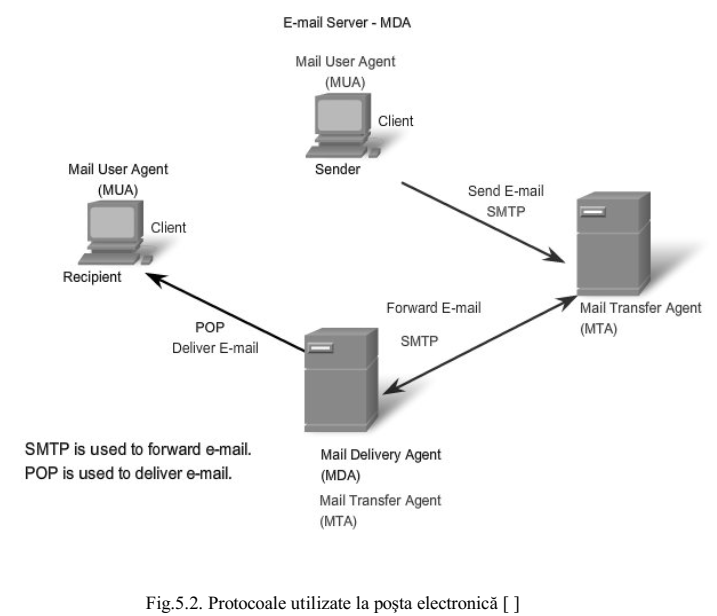 [Speaker Notes: Lectia 21]
Protocolul DNS
DNS (Domain Name Service) este un protocol Internet literale în adrese Internet numerice, adrese utilizate de un calculator pentru a găsi un calculator receptor. 
	Caracteristicile sistemului de nume (DNS) sunt: 
foloseşte o structură ierarhizată; 
deleagă autoritatea pentru nume;
		Domeniile de pe primul nivel se împart în două categorii: 
generice (com, edu, gov, int, mil, net, org); 
ţări (cuprind câte o intrare pentru fiecare ţară, de ex.pentru Român - ro).

baza de date cu numele şi adresele IP este distribuită. 
Nume_domeniu - precizează domeniul căruia i se aplică înregistrarea
Timp_de_viaţă - exprimă, în secunde, cât de stabilă este înregistrarea
care traduce adresele
Tip - precizează tipurile înregistrării. 
Înregistrarea A păstrează adresa IP a calculatorului gazdă
MX precizează numele calculatorului gazdă pregătit să accepte poşta electronică pentru domeniul specificat.
NS specifică serverele de nume. 
Înregistrările CNAME permit crearea pseudonimelor
Tipul PTR se referă, la fel ca şi CNAME la alt nume.
Valoare - poate fi un număr, un nume de domeniu sau un cod ASCII

Componente DNS sunt următoarele:
Servere DNS - Un server DNS este o staţie pe care rulează un program de server DNS.
cu rezolvare recursivă 
cu rezolvare iterativă 
Zone DNS-O zonă DNS este o secţiune continuă din cadrul spaţiului de nume. 
primară – secţiunea în care se pot face actualizări; 
secundară – copia zonei primare.
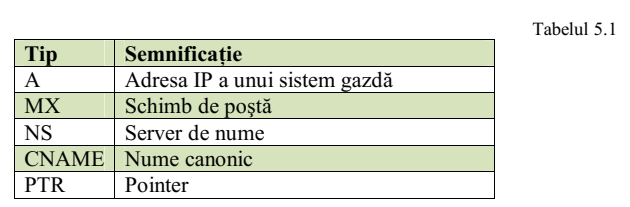 Serverele DNS stochează informaţii despre o porţiune din structura ierarhică a spaţiului de nume şi rezolvă interogări de rezoluţie de nume pentru clienţii DNS
Protocolul DHCP
Protocolul DHCP (Dynamic Host Configuration Protocol) are scopul de a permite calculatoarelor dintr-o reţea să obţină automat o adresă IP, printr-o cerere către serverul DHCP.

		Protocolul SNMP 
Protocolul SNMP (Simple Network Manage Protocol) – permite administratorilor de reţea gestionarea performanţelor unei reţele, identificarea şi rezolvarea problemelor care apar, precum si planificarea dezvoltărilor ulterioare ale reţelei. 

SNMP are trei componente de bază:
Staţiile de administrare (Network Management Station) - pot fi oricare din calculatoarele reţelei pe care se execută programele de administrare;
Agenţii - dispozitivele administrate; 
Informaţiile de administrare (Management Information Base) – colecţie de date organizate ierarhic care asigură dialogul dintre staţia de administrare şi agenţi
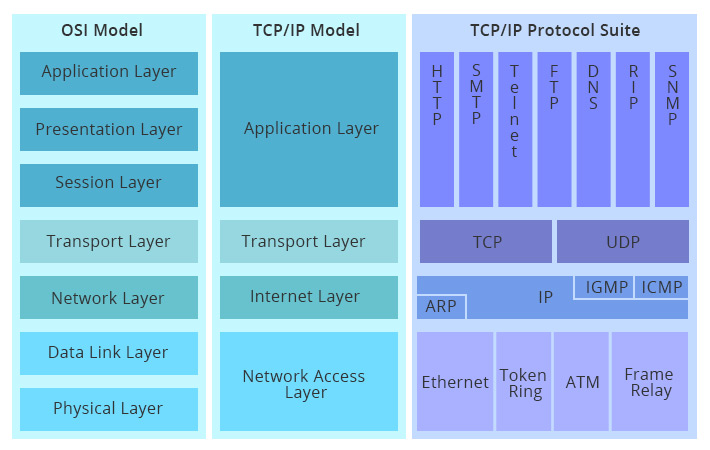 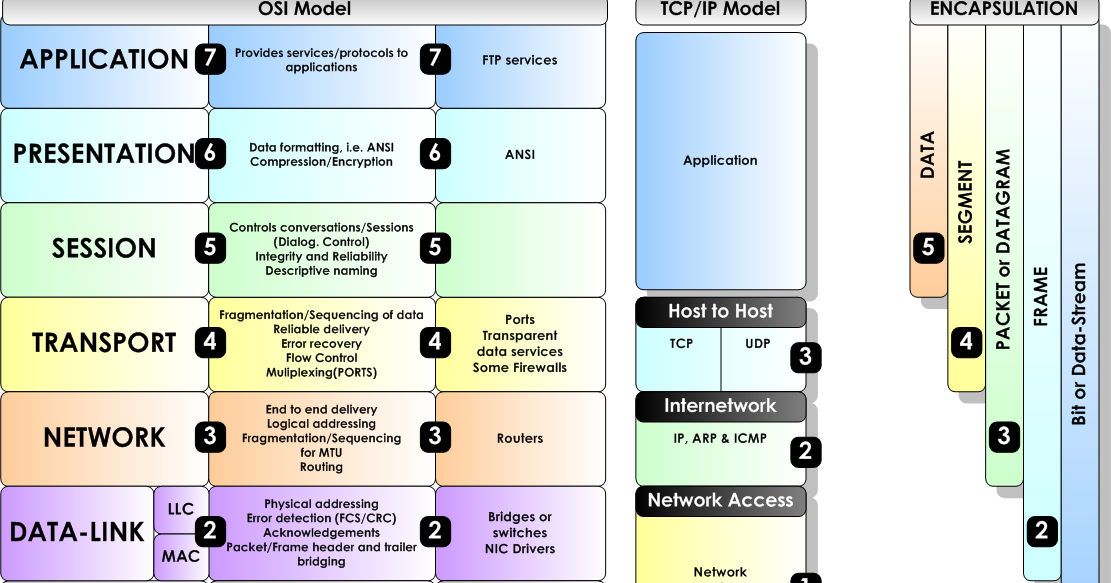